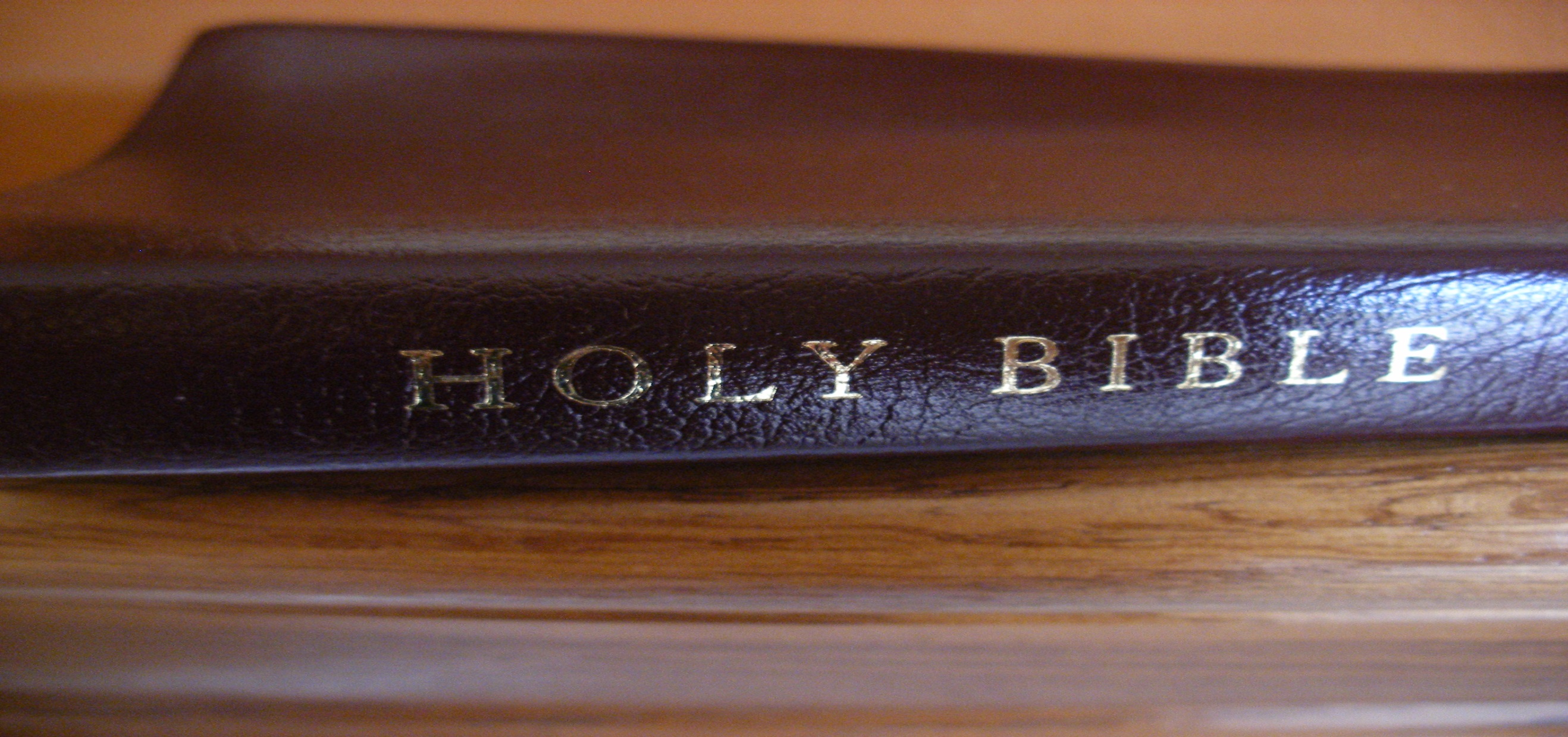 Why I am a member of the church of Christ Lesson 10because what it teaches on worship.
Acts 20:27
Acts 20:27
For I have not shunned to declare to you the whole counsel of God.
Teaching & Preaching in Bible Times
In the Old Testament
Teaching & Preaching in Bible Times
And they have turned to Me the back, and not the face; though I taught them, rising up early and teaching them, yet they have not listened to receive instruction. – Jeremiah 32:33
Teaching & Preaching in Bible Times
For a long time Israel has been without the true God, without a teaching priest, and without law; - 2 Chronicles 15:3
Teaching & Preaching in Bible Times
In the Old Testament
 In the New Testament
Teaching & Preaching in Bible Times
Then Jesus went about all the cities and villages, teaching in their synagogues, preaching the gospel of the kingdom, and healing every sickness and every disease among the people. 
– Matthew 9:35
Teaching & Preaching in Bible Times
So Philip ran to him, and heard him reading the prophet Isaiah, and said, "Do you understand what you are reading?” And he said, " How can I, unless someone guides me?" And he asked Philip to come up and sit with him. – Acts 8:30-31
What God wants in teaching & preaching
God commanded teaching & preaching to those who needed it.
What God wants in teaching & preaching
When Jesus heard it, He said to them, " Those who are well have no need of a physician, but those who are sick. I did not come to call the righteous, but sinners, to repentance.“
- Mark 2:17
What God wants in teaching & preaching
Now the word of the Lord came to Jonah the son of Amittai, saying, " Arise, go to Nineveh, that great city, and cry out against it; for their wickedness has come up before Me.“
- Jonah 1:1-2
What God wants in teaching & preaching
And you shall teach them the statutes and the laws, and show them the way in which they must walk and the work they must do. – Exodus 18:20
What God wants in teaching & preaching
God commanded teaching & preaching to those who needed it.
 What is to be taught and preached?
What God wants in teaching & preaching
If anyone speaks, let him speak as the oracles of God. If anyone ministers, let him do it as with the ability which God supplies, that in all things God may be glorified through Jesus Christ, to whom belong the glory and the dominion forever and ever. Amen. – 1 Peter 4:11
What God wants in teaching & preaching
But what does it say? "The word is near you, in your mouth and in your heart" (that is, the word of faith which we preach):
- Romans 10:8
What God wants in teaching & preaching
For if I preach the gospel, I have nothing to boast of, for necessity is laid upon me; yes, woe is me if I do not preach the gospel! – 1 Corinthians 9:16
Teaching & Preaching in Worship Today
Teaching & Preaching is done today to avoid false teaching.
Teaching & Preaching in Worship Today
For the time will come when they will not endure sound doctrine, - 2 Timothy 4:3a
Teaching & Preaching in Worship Today
…but according to their own desires, because they have itching ears, they will heap up for themselves teachers;
- 2 Timothy 4:3b
Teaching & Preaching in Worship Today
Teaching & Preaching is done today to avoid false teaching.
 Teaching & Preaching saves souls.
Teaching & Preaching in Worship Today
Take heed to yourself and to the doctrine. Continue in them, for in doing this you will save both yourself and those who hear you. – 1 Timothy 4:16
Teaching & Preaching in Worship Today
Therefore lay aside all filthiness and overflow of wickedness, and receive with meekness the implanted word, which is able to save your souls. – James 1:21
What about you?
Are you receiving sound teaching & preaching?
 God demands it, thus without sound teaching & preaching in worship we cannot please God.